ФЕДЕРАЛЬНАЯ И РЕГИОНАЛЬНАЯ ПОЛИТИКА ПО СОЗДАНИЮ НАЦИОНАЛЬНОЙ СИСТЕМЫ УЧИТЕЛЬСКОГО РОСТА
ЦЕЛЕВЫЕ ОРИЕНТИРЫ
необходимость обеспечения глобальной конкурентоспособности российского образования и вхождение Российской Федерации в число 10 ведущих стран мира по качеству общего образования
уровень владения педагогами предметными компетенциями в условиях цифровой образовательной среды приобретает решающую роль
ДОКУМЕНТЫ
Указ Президента России В.В. Путина «О национальных целях и стратегических задачах развития Российской Федерации на период до 2024 года» 

Поручение Президента Российской Федерации по итогам заседания Государственного совета от 23.12.2015 «… обеспечить формирование национальной системы учительского роста, направленной на установление  для педагогических работников уровней  владения профессиональными компетенциями,  подтверждаемыми результатами аттестации,  а также на учёт мнения выпускников общеобразовательных организаций …» 

Экспертный доклад «12 решений для нового образования» (подготовлен Высшей школой экономики и Центром стратегических разработок для обсуждения стратегии социально-экономического развития России до 2024 года и с перспективой до 2035 года)

Приказ Минобрнауки России от 26 июля 2017 г. № 703 «Об утверждении Плана мероприятий («дорожной карты») Министерства образования и науки Российской Федерации по формированию и введению национальной системы учительского роста»

-профессиональный стандарт педагога
-номенклатура должностей педагогических работников 
-порядок аттестации педагогических кадров
Модель аттестации включает
- независимую оценку квалификации педагога на основе использования  ЕФОМ (единых федеральных оценочных материалов)

    анализ контекстуализированных условий профессиональной деятельности  (справка работодателя)

   анализ образовательных результатов деятельности учителя

- учет мнения выпускников общеобразовательных организаций
Независимая оценка квалификации
Компетенция понимается как способность совершения профессиональных действий (в соответствии с требованиями профессионального стандарта педагога) на основе профессиональных знаний, умений и профессиональных суждений.

Компетенции проявляются в выполнении профессиональных действий в рамках различных профессиональных задач.
Проекты комплектов ЕФОМ разработаны в соответствии с требованиями профессионального стандарта педагога и федеральных государственных образовательных стандартов общего образования.
	Одна и та же профессиональная компетенция или группа компетенций обеспечивает готовность выполнения одного или чаще нескольких схожих профессиональных действий.
ПРОЕКТ
Модель аттестации
Категории: 
1.Выпускники  педагогических ВУЗов
2. Лица без пед. образ.
3. Лица  без опыта работы учителем
4. Лица с пед. образ, но с перерывом в стаже > 5 лет
Документ об установлениивысшей категории
 (5 лет срок действия)
Документ об установлении 1-ой категории (5 лет срок действия)
высшая категория
Категории: 
1.Молодые специалисты
2. Учителя, подтверждающие соответствие должности учителя
А
по желанию
ВЫБОР
Действ. модель  А
Пед. образование ВУЗы
студенты в период ИГА
1-ая категория
Документ о подтверждении соответствия должности учителя  (5 лет  срок действия)
– ЕФОМ 
               ● Метод. К.,         ● ПП. К.,
            ● Комм. К.
        – СПРАВКА              работодателя                + учет мнения                                  выпускников 
              – ОБРАЗОВАТ.                РЕЗ-ТЫ             (за посл. 5 лет)
А
по желанию
ВЫБОР
Действ. модель  А
Сертификат допуска к пед.деятельности
– ЕФОМ 
               ●Метод. К.,          ● ПП. К.,
             ● Комм. К.
         – СПРАВКА          работодателя            + учет мнения                              выпускников
             – ОБРАЗОВАТ.                РЕЗ-ТЫ             (за посл. 5 лет)
А
обяз
Должность УЧИТЕЛЬ
А
обяз
– ЕФОМ 
 ● Предм . К., 
 ● Метод. К.,
 ● ПП. К.,
 ● Комм. К.
– СПРАВКАработодателя + учет мнения выпускников
– ОБРАЗОВАТ. РЕЗ-ТЫ ( за посл. 5 лет)
- Обязательная аттестация
Молодой специалист
А
обяз
А
по желанию
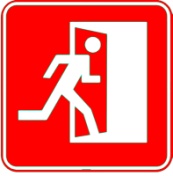 Уровни квалификации
ЕФОМ 
 ● Предм . К., 
 ● Метод. К.,
 ● ПП. К.,
 ● Комм. К.
- Аттестация  по желанию
Центр оценки педагогических компетенций (федеральный портал)
«Вход в профессию» (профессиональный экзамен)
3 года
Профессиональная деятельность
Самодиагностика + ДПО по выявленным дефицитам
 при содействии Ассоциаций ( предметных, выпускников и др.)
СУПЕРВИЗИЯ со стороны наставника(устранение выявленных дефицитов)
Переходный период  - 5 лет
КИМы
Эксперты
В составе Атт.комиссии
Анализ опыта управления «учительским ростом» в Красноярском крае
отсутствуют мотивационные механизмы приращения квалификаций учителем  (нет «владельца оценивания» итогов ПК «на рабочем месте»)
нет нормативного обустройства (на федеральном уровне) …..специализированных умений, сформированных в ходе ПК на  площадках стажерских практик – (надо ли сертифицировать на региональном уровне?) 
есть опыт корпоративного управления квалификацией и результативностью педагогических кадров (аттестация и эффективный контракт на основе профессионального стандарта) пилотных организаций, но нет  процесса (механизма) масштабирования и/или тиражирования.
КОРПОРАТИВНЫЕ СИСТЕМЫ ОЦЕНКИ КВАЛИФИКАЦИИ
1. Практика корпоративных систем оценки  квалификации педагогов на основе профессионального стандарта педагога 
	(Красноярск, Канск, Дивногорск)
2. Практика введения  корпоративных моделей оценки качества и эффективности деятельности педагогов 
	(Красноярск, Иланский район)
Стратегические направления и задачи развития системы образования Красноярского края на краткосрочную  (среднесрочную) перспективу
Разработка и реализация мотивационных механизмов приращения квалификаций учителем

Организация повышения квалификации и профессионального развития на основе оценки квалификации  (Проект «Разработка  и реализация модели  корпоративного заказа на повышение квалификации на основе оценки квалификации: муниципальный уровень, школьный )
Описание регионального инварианта трудовых действий (регионального стандарта) (цифровизация, технологические компетенции) и учета их в системе – региональный уровень 
Создание региональной системы постдипломного сопровождения молодых педагогов